North Carolina SymphonyTeacher Workshop
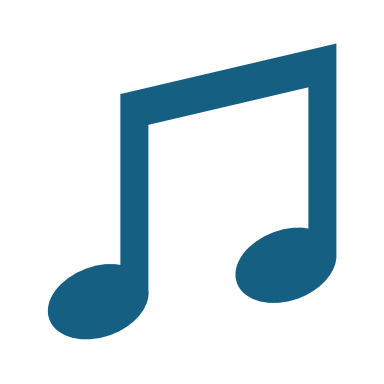 August 14, 2024

Zadda Bazzy
Onslow County Schools
Zadda.Bazzy@onslow.k12.nc.us

Focus: Introduction
IntroductionSamuel Coleridge-Taylor’s African Suite, Op. 35, No. 4
Activity #1: What Would You Do?

Objective: Students will demonstrate an understanding of the significance of Coleridge-Taylor’s impact and reflect on how they can make a different in their lifetime as well.
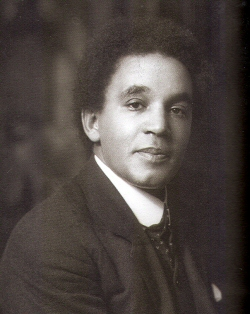 Samuel Coleridge-Taylor
Composer, Musician,
Conductor, Teacher, 
Husband, Father, 
Activist
[Speaker Notes: For more information, visit Samuel Coleridge-Taylor, composer - Division of Historical and Cultural Affairs - State of Delaware]
Samuel Coleridge-Taylor
Born in London, England, in 1875
Studied violin at a young age
Was a successful composer during his lifetime, despite the rampant racism of the time
First heard African-American spirituals in 1899 (Remember, he was British not African-American.)
Featured music from African origins in many of his compositions
[Speaker Notes: For more information, visit Samuel Coleridge-Taylor, composer - Division of Historical and Cultural Affairs - State of Delaware]
Samuel Coleridge-Taylor
Traveled to the United States; toured the country three times
Invited to the White House to meet President Theodore Roosevelt in 1904
Conducted exclusive white orchestras in the United States in 1910
Used his success to address issues of racism and colonialism; Gave the opening address at the first Pan-African Conference in London in 1900
Died in England in 1912 at the age of 37
[Speaker Notes: For more information, visit Samuel Coleridge-Taylor, composer - Division of Historical and Cultural Affairs - State of Delaware]
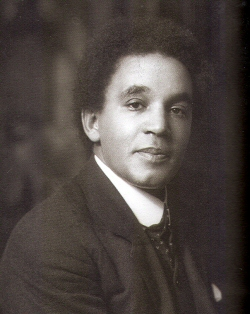 What would you do?
Imagine you are successful – even famous – during your lifetime. Perhaps you become a famous musician, athlete, politician, actor, scientist, author, or social media influencer. 
How could you use your success to make a difference in the world? 
Would you influence others in a positive way? 
What sorts of issues would you draw attention to and why?
[Speaker Notes: For more information, visit Samuel Coleridge-Taylor, composer - Division of Historical and Cultural Affairs - State of Delaware]
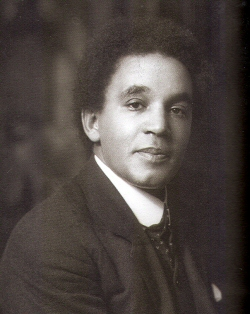 Samuel Coleridge-Taylor
Your North Carolina Symphony will
 perform Coleridge-Taylor’s   
“Danse Negre” from African Suite, 
Op. 35, No. 4.
[Speaker Notes: For more information, visit Samuel Coleridge-Taylor, composer - Division of Historical and Cultural Affairs - State of Delaware]
IntroductionSamuel Coleridge-Taylor’s African Suite, Op. 35, No. 4
Activity #2: Move to the Music

Objective: Students will use a parachute and streamers to respond to musical elements that are presented aurally.
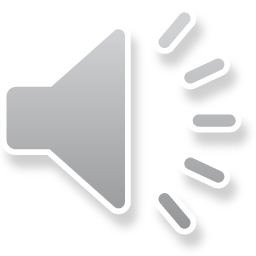 IntroductionSamuel Coleridge-Taylor’s African Suite, Op. 35, No. 4
Activity #3: Stick Dance

Objective: Students will use sticks to perform a rhythm and improvise movements to match the music while listening to Samuel Coleridge-Taylor’s “Danse Negre” from African Suite, Op. 35, No. 4.
Pause
Rhythm pattern – 7 times
Pause
Rhythm pattern – 1 time
Pause
Rhythm pattern – 3 times
Pause
Student #1 improvises the stick dance
Student #2 improvises the stick dance
Student #3 improvises the stick dance
Student #4 improvises the stick dance
Student #5 improvises the stick dance
Rhythm pattern – 1 time
Pause
Coda:
All improvise a stick dance simultaneously
Rhythm pattern – 1 time
Shake sticks
Arms up
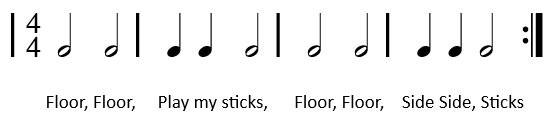 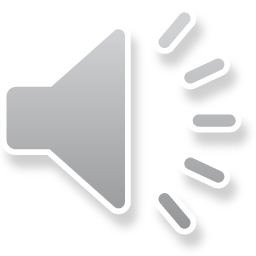 Questions?
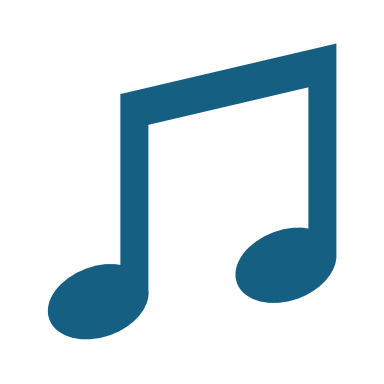 Zadda Bazzy
Onslow County Schools
Zadda.Bazzy@onslow.k12.nc.us

Focus: Introduction